ВОЛОНТЕРЫ - "Доброделы" театра "Эрмитаж" (Тула)
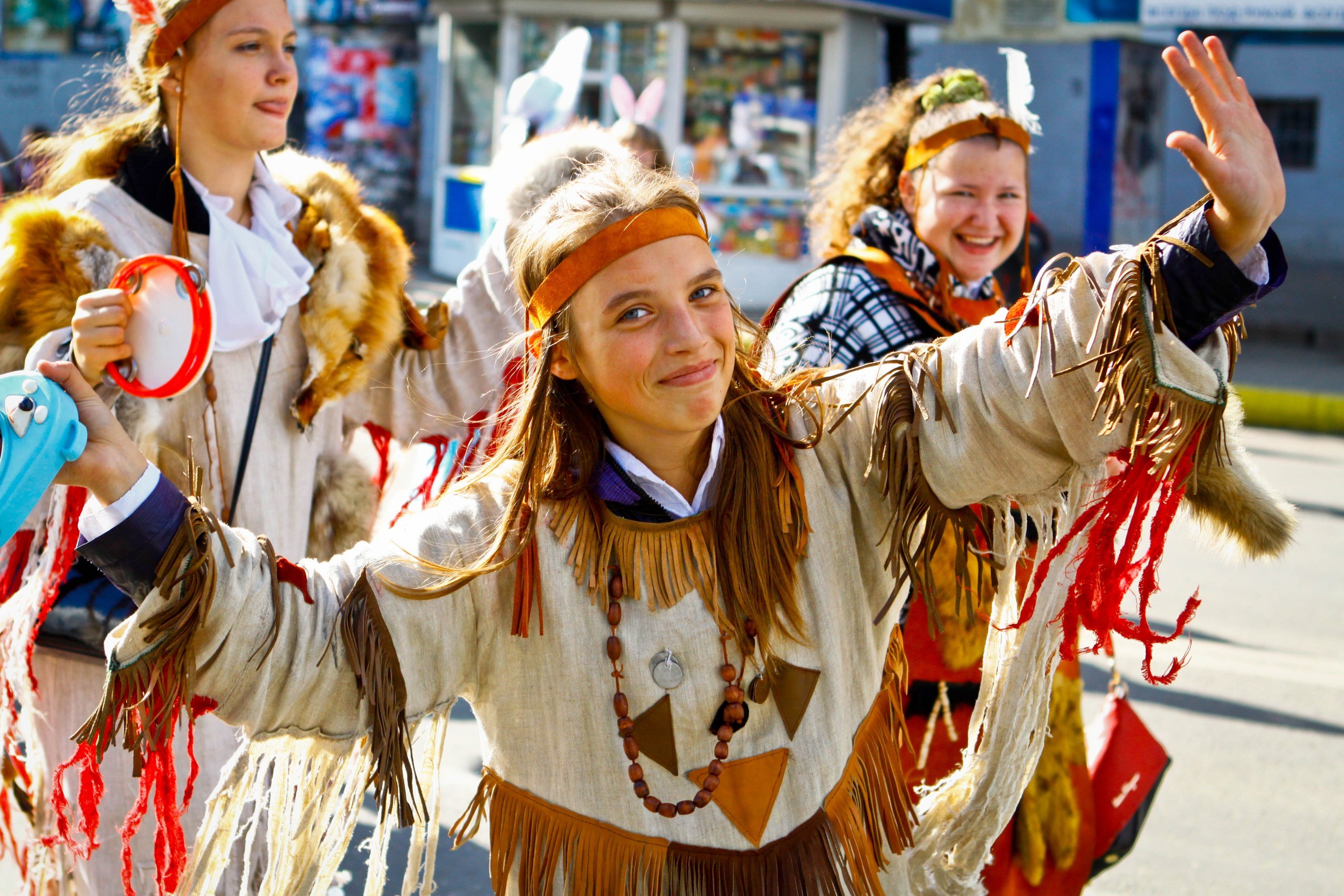 Наши шествия на радостьлюдям
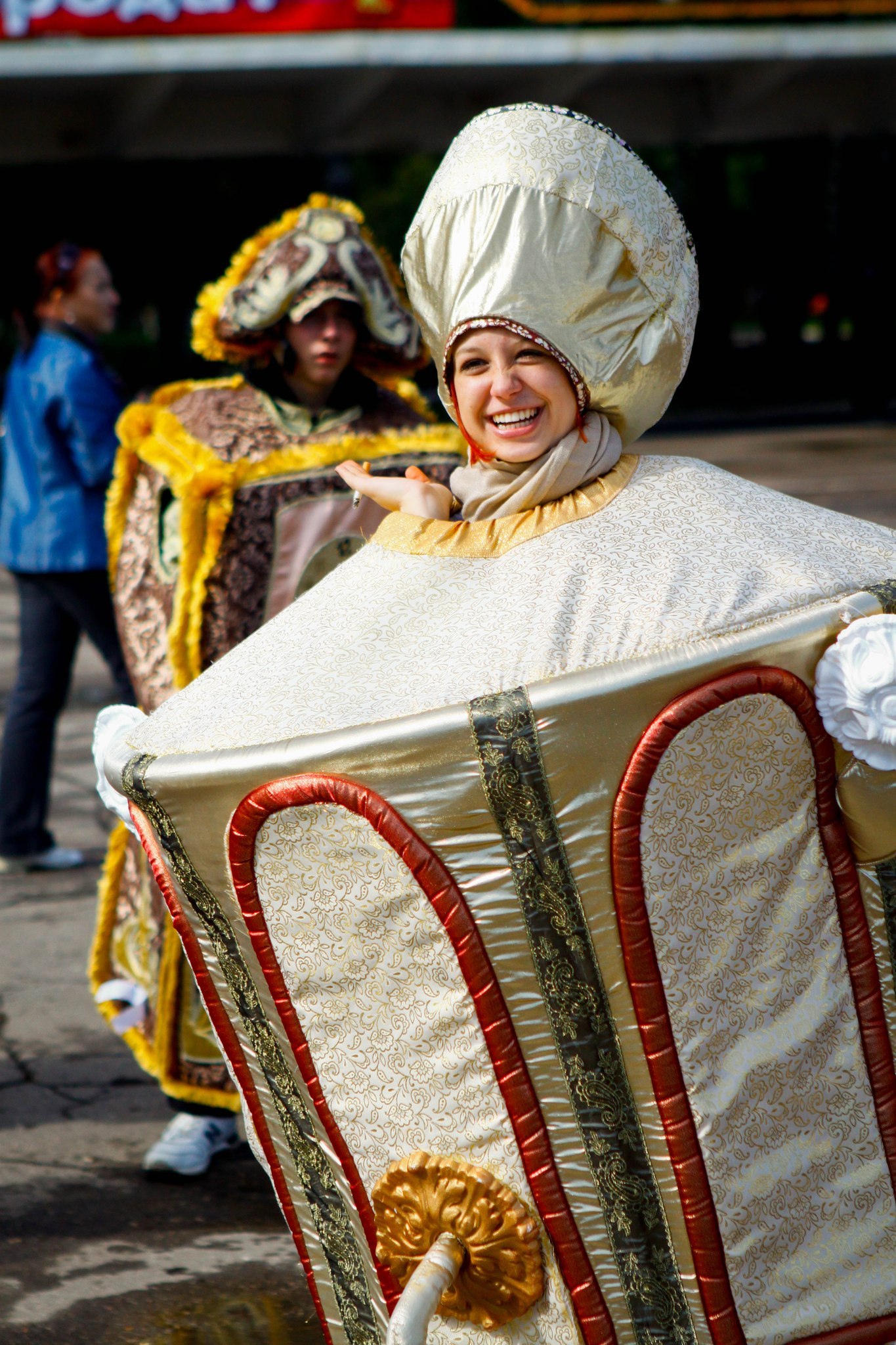 Старость в радость
Пусть у каждого будет праздник
Наши волонтеры могут и многое
А еще наши сотрудники всегда готовы прийти на помощь
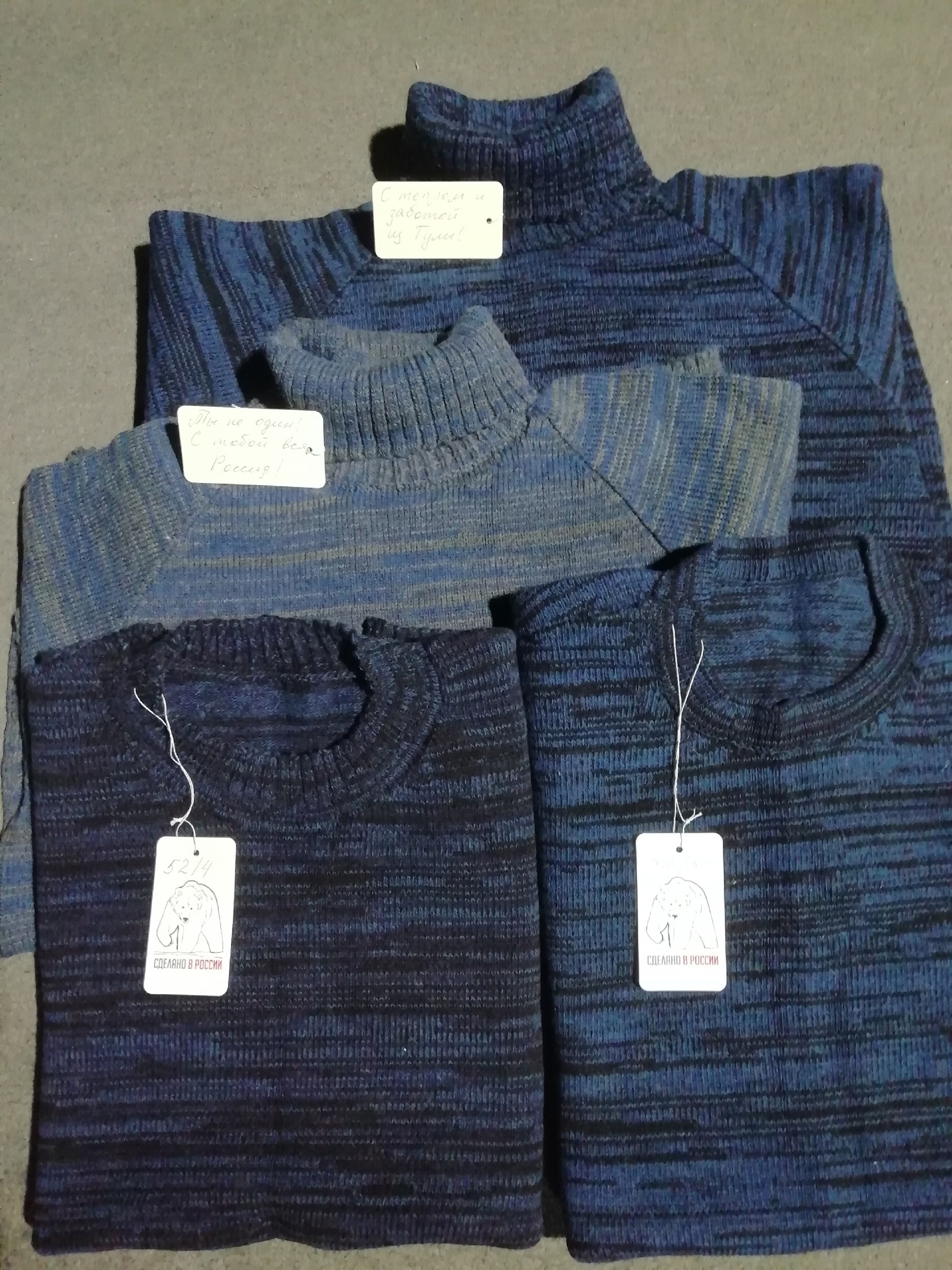